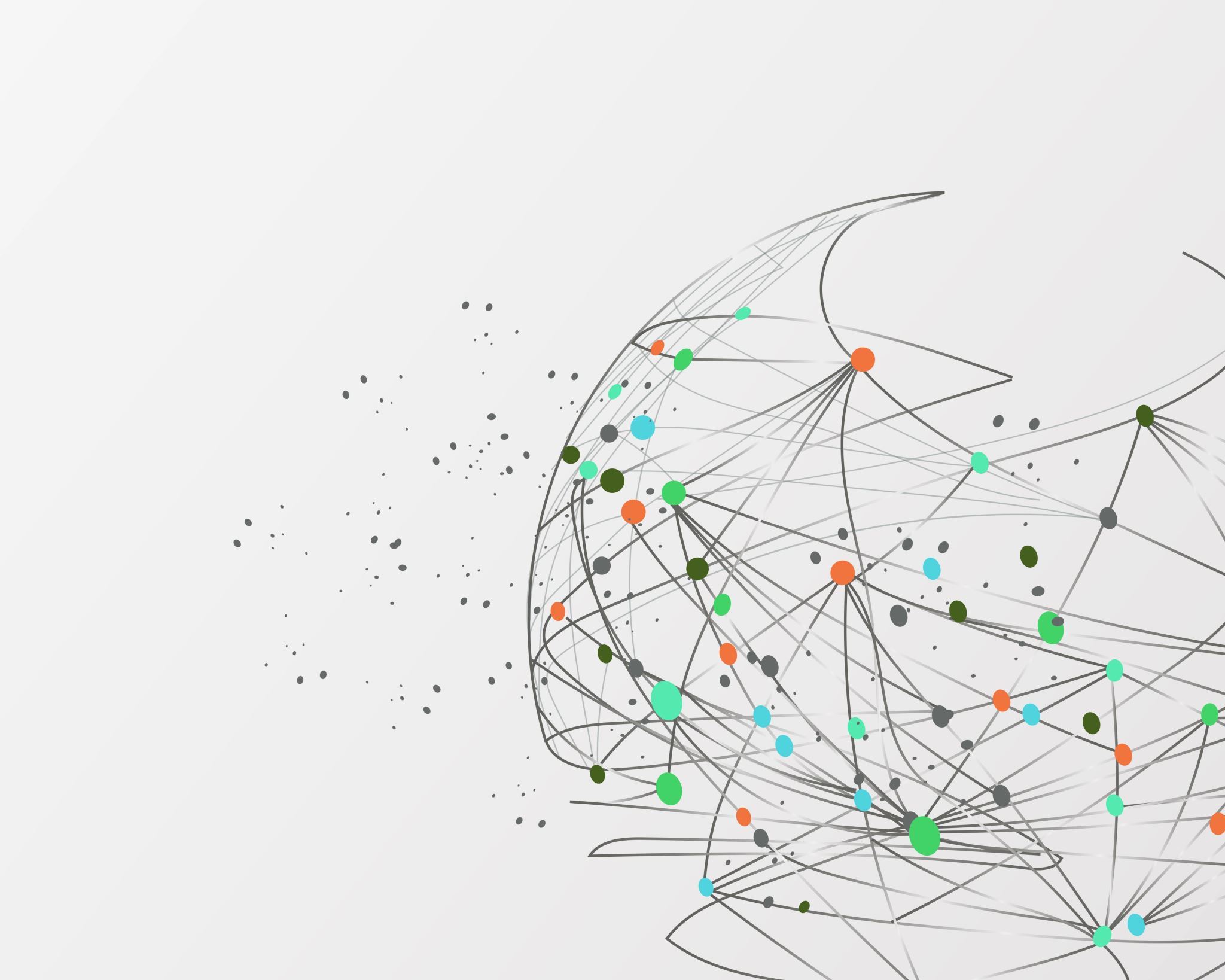 Final4
Joris
Tessa
Yannick
Baqir
Collaboration
Concept all together
Split in 2 groups at design phase
Yannick & Tessa
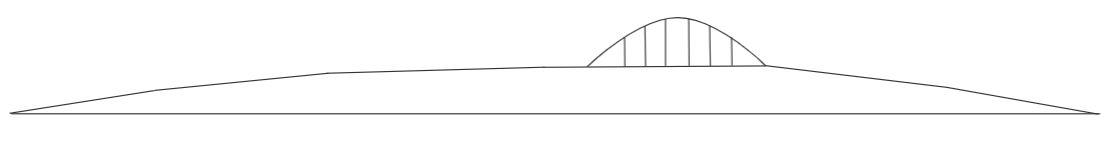 Joris & Baqir
Joris & Baqir
Concept design approach bridges
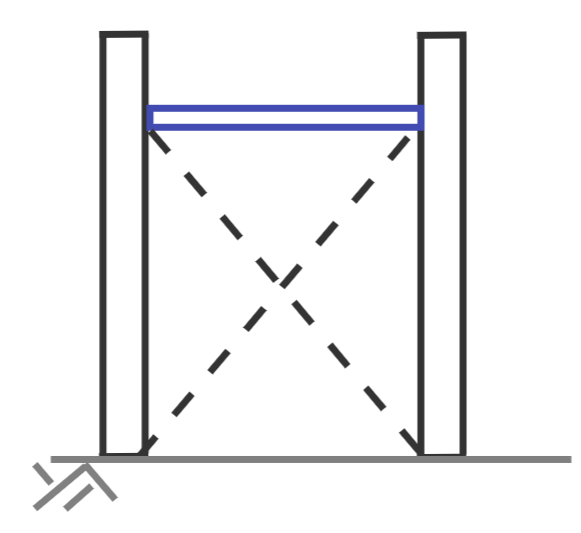 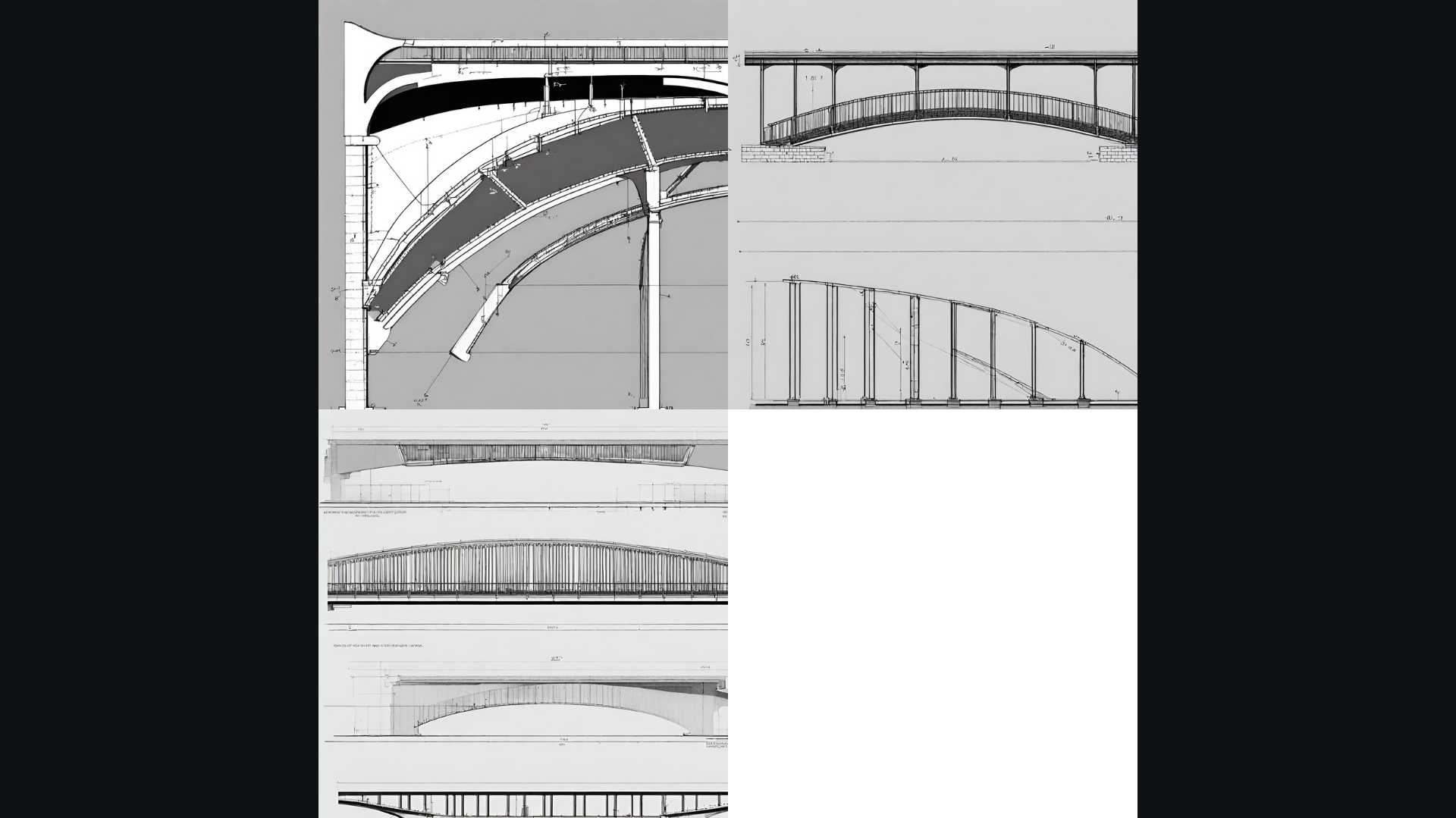 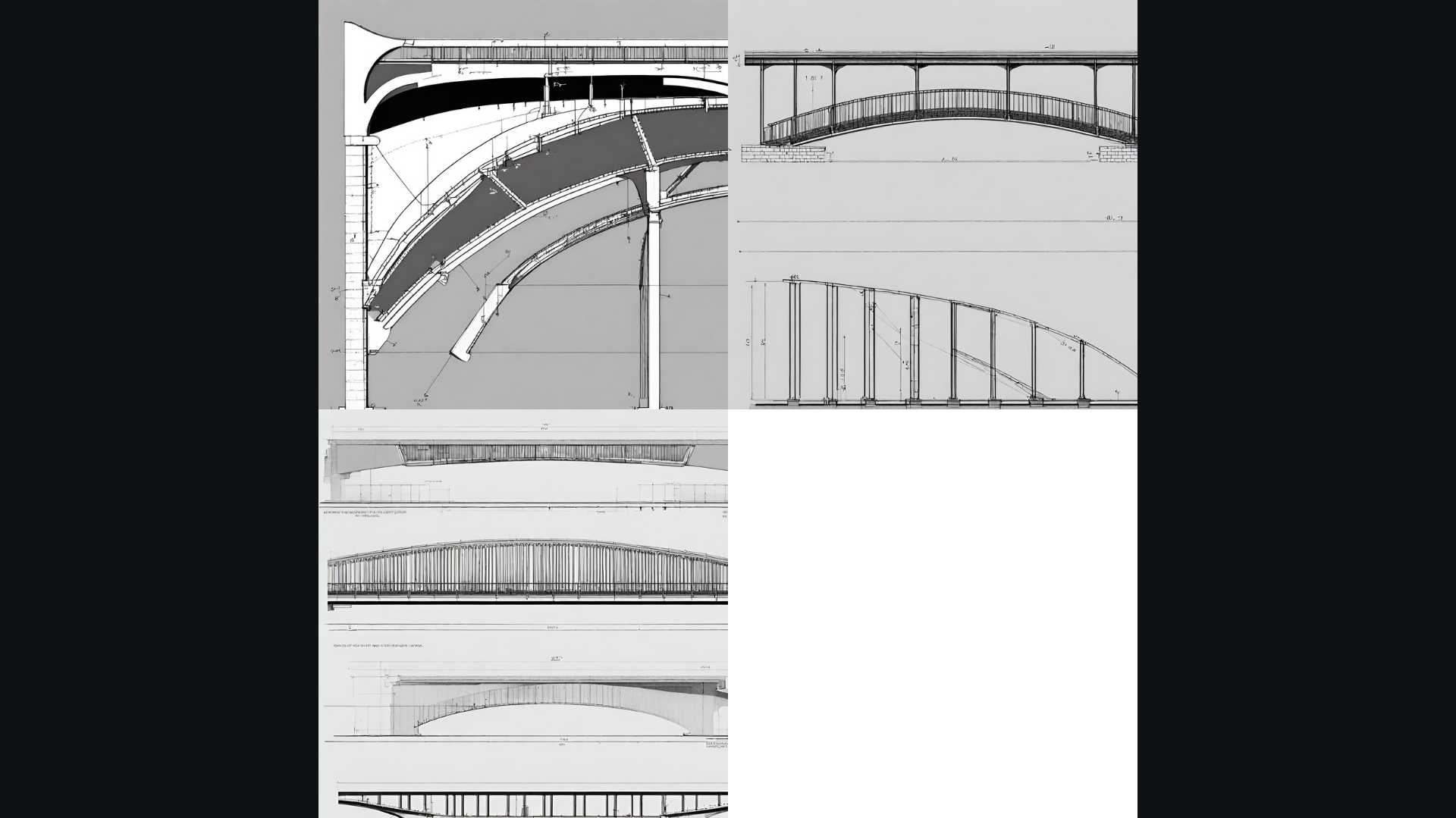 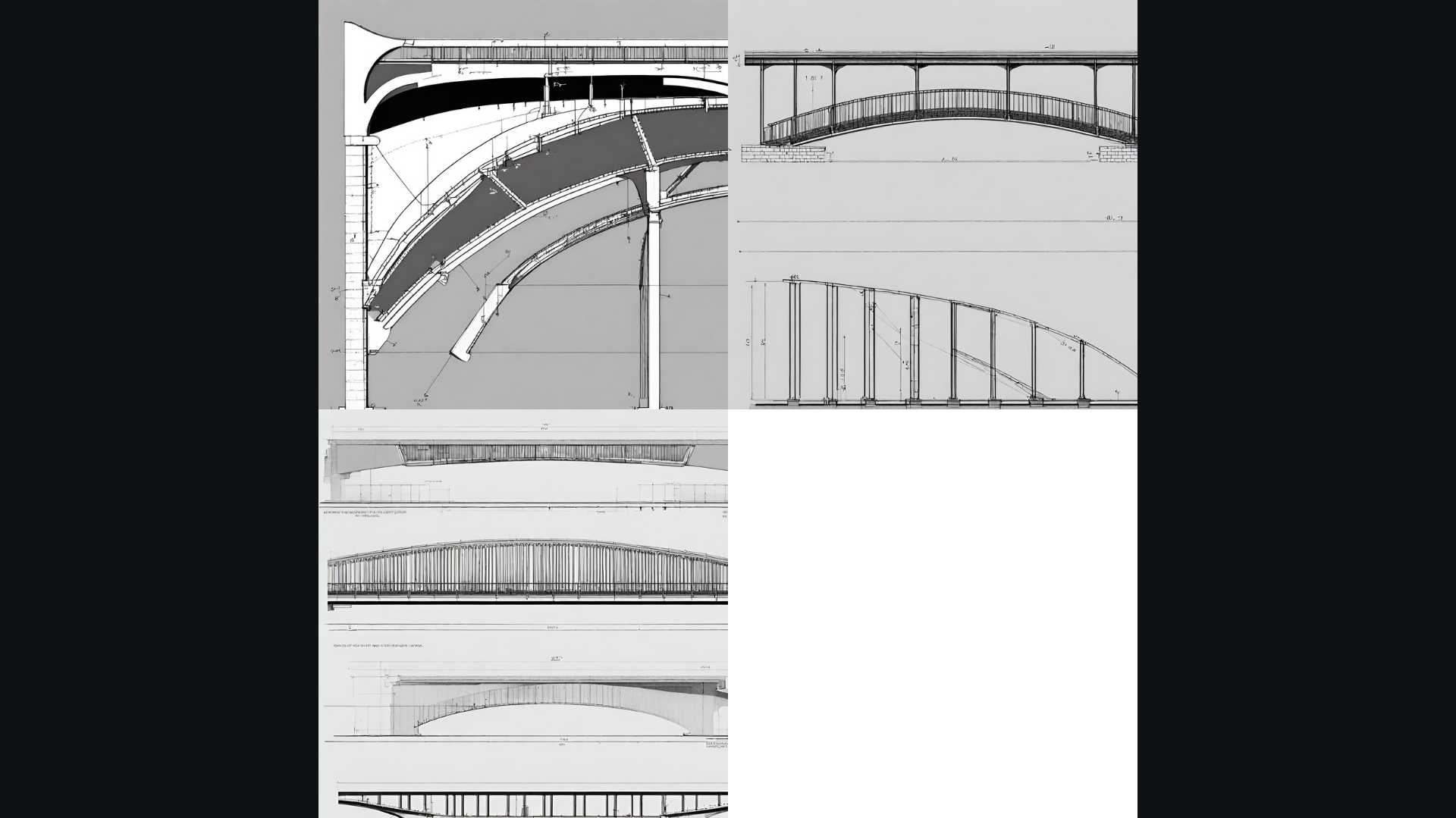 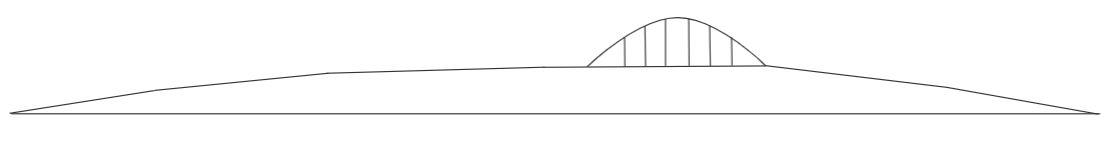 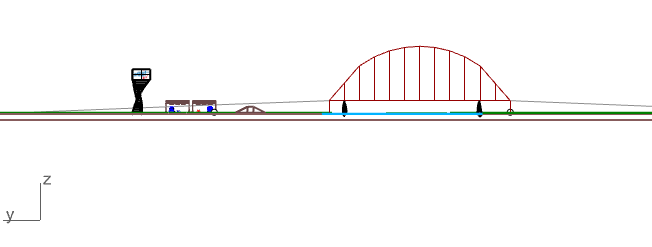 Parametric design arch
Parameters:
Number of hangers (n)
max distance = 25m
Height of arch (h)
W=5.6m
n
h
L=150m
FlowchartsParametric thinking
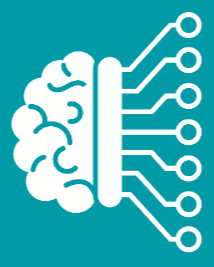 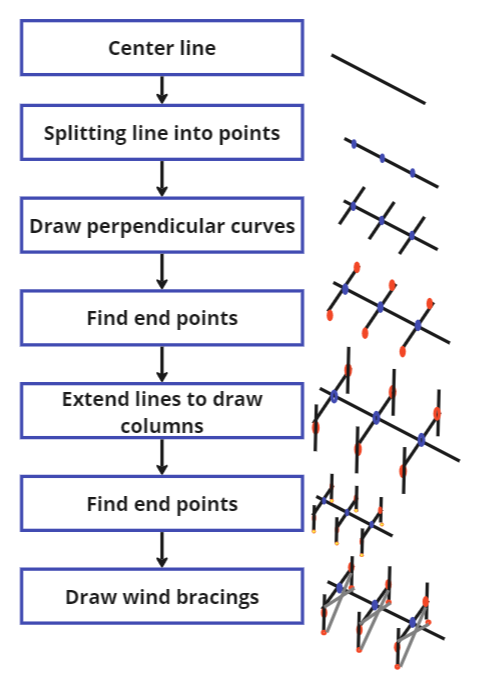 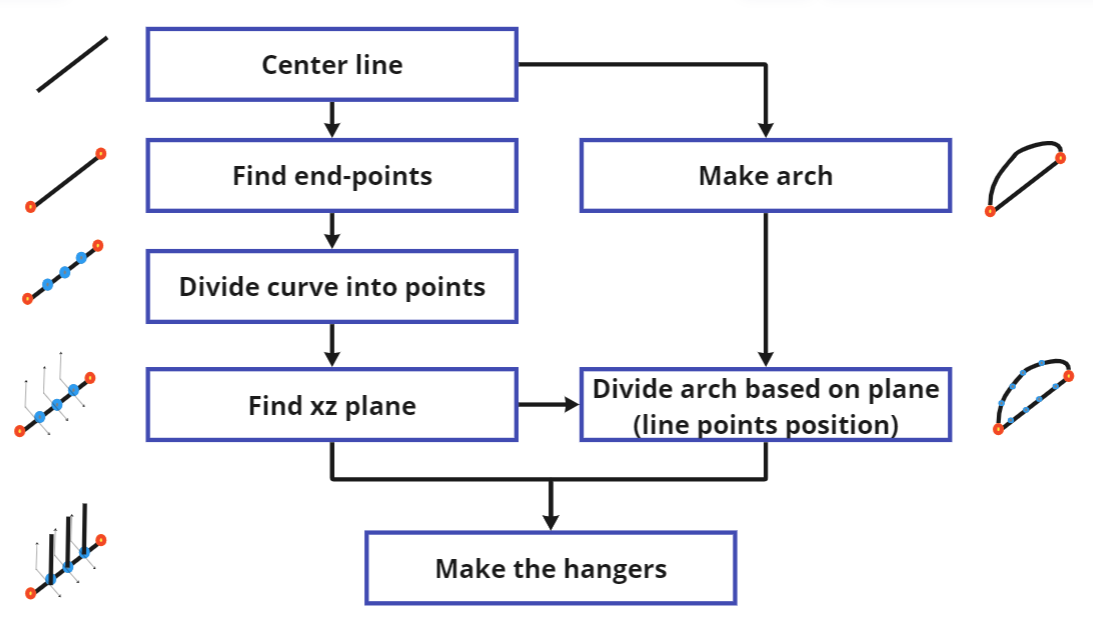 Parametric design
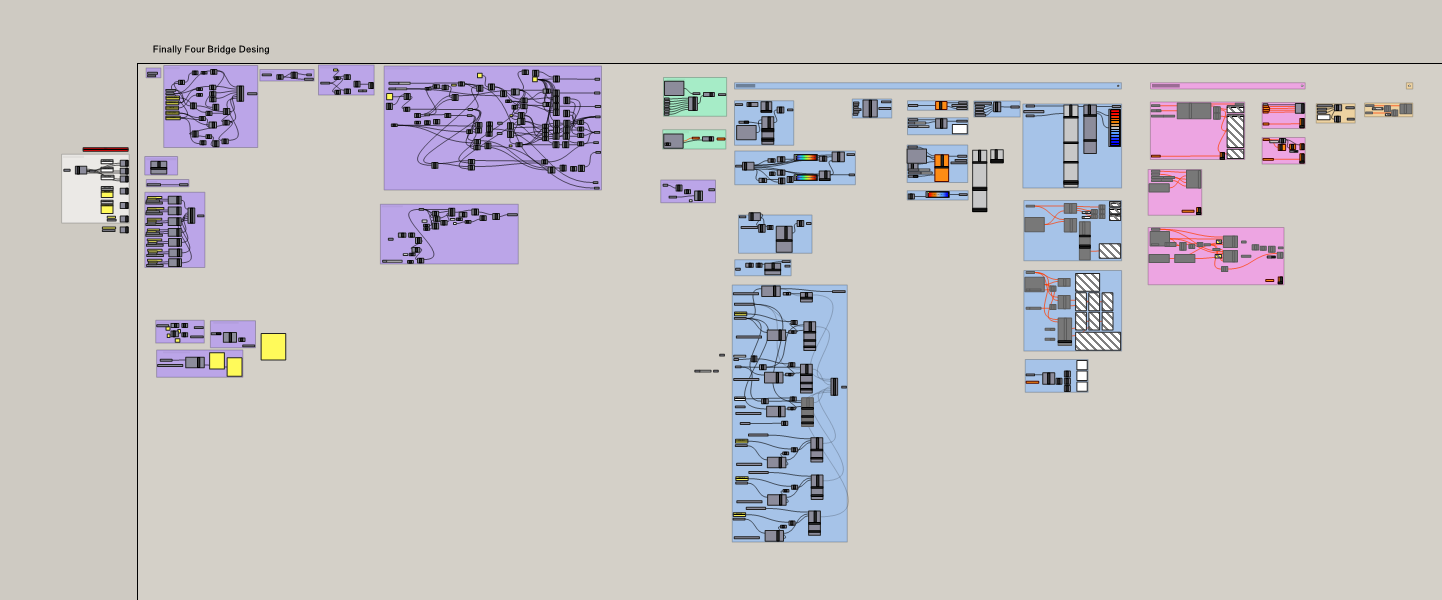 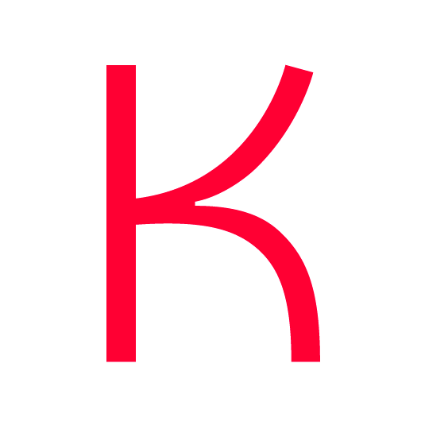 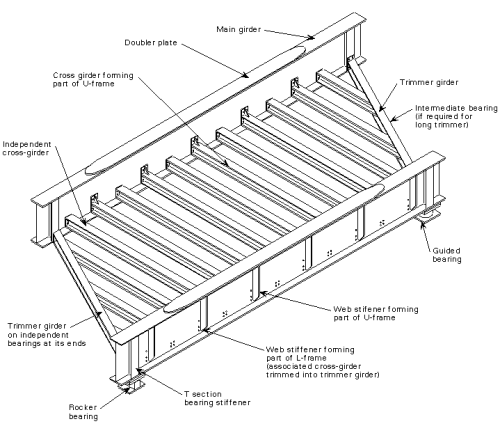 Arch
Demountable
Connection MG-CG is bolted
Arch and MG segments are bolted  to eachother
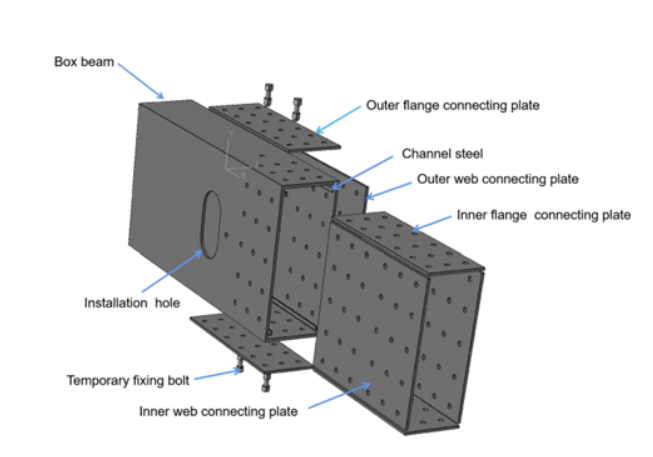 Arch results
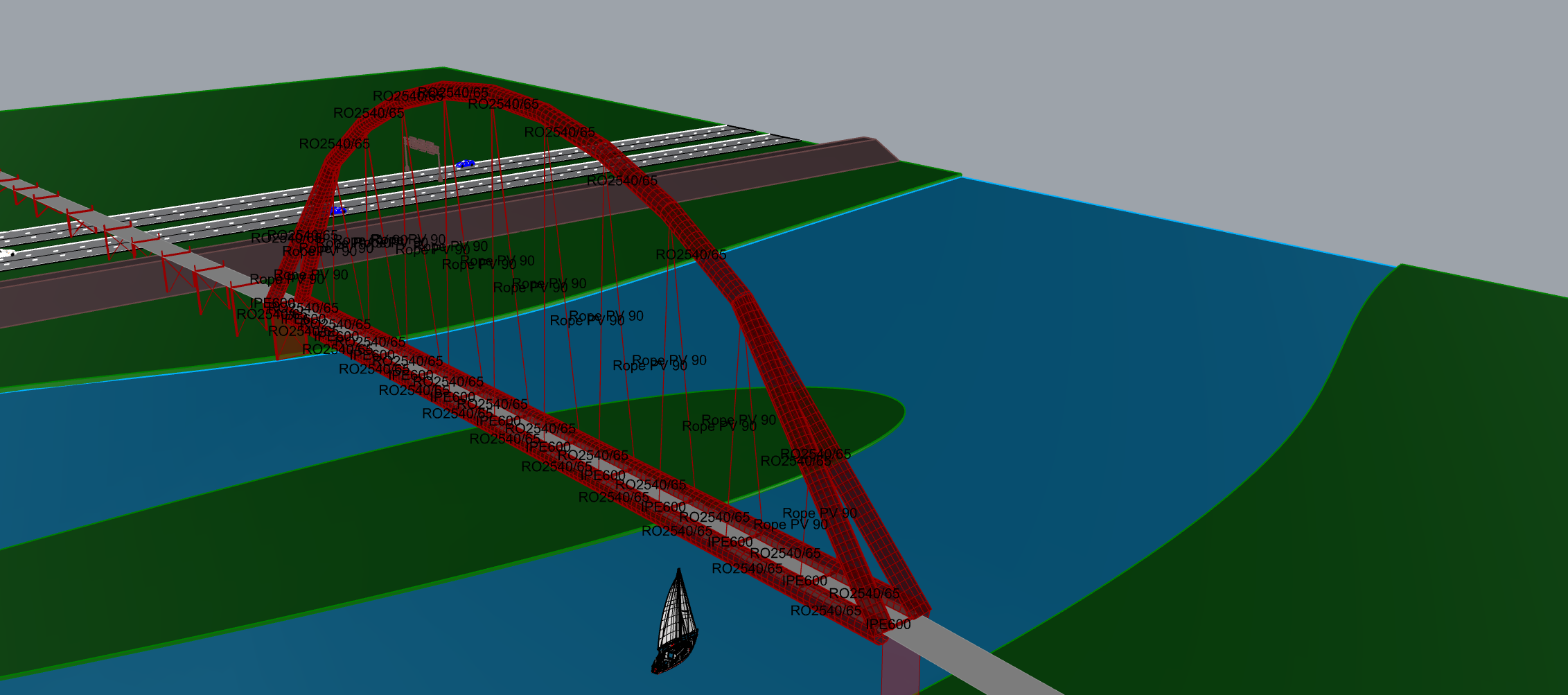 MKI tbc…
Section properties
Goals defined at beginning of the day
Having fun
Learn something
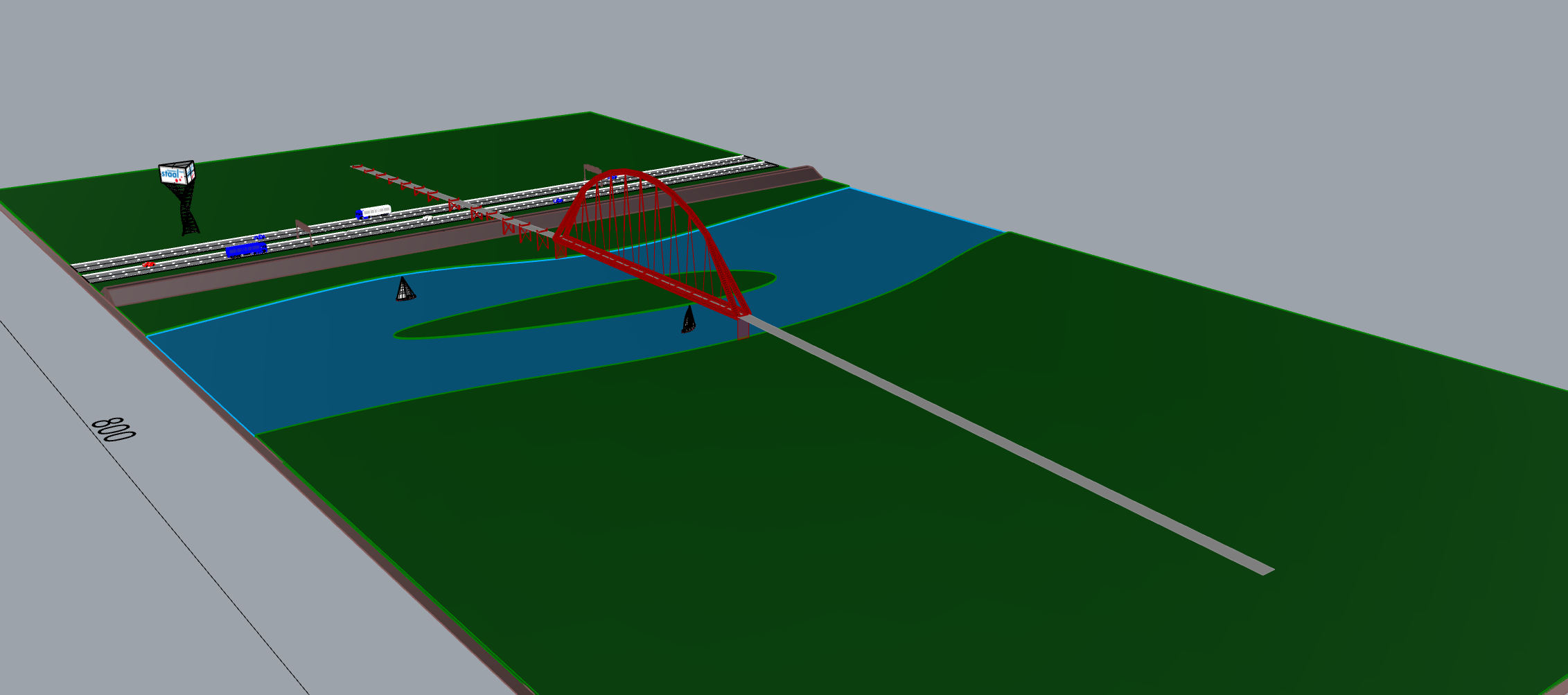